ALBA 2021, Practice & ProcedureEvidence and IntervenersJonathan Auburn QC, 11KBW13 July 2021
CONTENTS
R (Safeer) v SSHD [2018] EWCA Civ 2518
Soltany v SSHD [2020] EWHC 2291
R (NB) v SSHD [2021] EWHC 1489 (Admin)
CPR PD 54A §10
“It will rarely be necessary in JR proceedings for the court to hear oral ev. Any application under rule 8.6(2) for permission to adduce oral ev or to cross-examine any witness must be made promptly, in accordance with the requirements of Part 23, and be supported by an explanation of why the evidence is necessary for the fair determination of the claim”
R (Conway) v Secretary of State for Justice [2018] EWCA Civ 1431
challenge to blanket ban on assisted suicide in  Suicide Act 1961 s.2(1)

§189: “…  the ev in this case is considerable. Imp parts of it are conflicting. There was no request for oral ev or x-x. That seems to us to be right. The conflict inherent in the moral and ethical issues involved in balancing the principles of sanctity of life and the right of personal autonomy cannot be resolved in a forensic setting by x-x. Conflicts in the expert opinion and factual evidence as to the appropriateness of the criteria in Mr Conway's scheme and the existence and extent of risk of an incorrect decision that the substantive criteria are satisfied are unlikely to be resolved satisfactorily by x-x …”
R (T) v Ministry of Justice [2018] EWHC 2615 (Admin)
HRA challenge to the legality of the Suicide Act 1961, s.2(1) prohibition on assisted suicide
C sought to x-x one of D’s witnesses
DC ordered trial of prelim issue of whether "it was approp and necessary to hear first-hand ev with x-x to seek to determine the mixed ethical, moral and social policy issues that [underlay] whether Parliament's prohibition on assisted suicide in s.2(1) was a justified interference with the claimant's rights“
rejected - no need for oral ev or x-x
factual foundations for the views of the various experts were either already clear, or could be clarified in submissions from counsel based on the written material
when applies
evidence is either of fact or opinion
if opinion, then can only be given by an expert

CPR 35
35.1: “Expert ev shall be restricted to that which is reasonably required to resolve the proceedings”
35.4(1): “No party may call an expert or put in evidence an expert’s report without the court’s permission”
35.4(2): information to be provided in applications
35.7: single joint expert
35.10: contents of an expert report
R (The Law Society) v Lord Chancellor [2018] EWHC 2094 (Admin)
HK v SSHD [2016] EWHC 857 (Admin)
CPR Part 35 applies to expert ev in JR and a failure to comply with it will require an application for relief from sanctions

R (RF) v SSWP [2017] EWHC 3375 (Admin), [2018] PTSR 1147
unless there is a recognised body of expertise governed by recognised standards and rules of conduct relevant to the question which the court has to decide, the court should decline to admit evidence which ex hypothesi is not evidence of any body of expertise but rather the subjective opinion of the intended witness

New Media Distribution Company Sezc Ltd v Kagalovsky [2018] EWHC 2742 (Ch)
not a JR case; expert evidence should not be introduced via witness statements of witnesses of fact; it can only be adduced under the provisions of CPR Part 35
R (Banks Renewables Ltd) v SSBEIS [2020] EWHC 197 (Admin)
stressing imp of compliance with CPR Part 35 where a party seeks to rely upon expert evidence in a JR claim
desirable to determine the admissibility of expert ev in advance of the rolled-up hearing 

R (Transport Action Network) v Sec of State Transport [2021] EWHC 568 (Admin) 
relevant considerations challenge; Lang J permitted C to adduce two statements on the basis that they did not constitute expert reports
statement makers did not have first-hand knowledge of the decision, but they were experts in the field with views on the issues
dispute was re whether certain ev had been de minimis and therefore not material considerations
ev from C’s experts was on how & why SoS had allegedly underestimated emissions; fell within ambit of expert ev; was a technical complex field; judge would need assistance
Expert ev in procurement JRs
By Development Ltd v Covent Garden Market Authority [2012] EWHC 2546 (TCC)
- expert ev not generally admitted for issues of manifest error / irrationality unless specific reasons


Bop-Me Ltd v SS Health [2021] EWHC 1817 (TCC)
- expert ev admitted on issue of whether testing reports were industry compliant
Interveners - basics
Interveners – applications
Interveners – factors & candour
factors in court’s decision
promptness / delay: CPR PD 54A §12.2 “The Court is unlikely to accede to an application to intervene if it would have the consequence of delaying the hearing of the relevant proceedings.”
Re Northern Ireland Human Rights Cmmssn [2002] UKHL 25, §§25, 32: whether intervention will assist court to perform its role; balance benefits from intervention ag inconvenience, delay & expense to parties
Re E [2008] UKHL 66, §3: whether intervener adds something new

candour
duty of candour applies to interveners: CPR PD 54A §12.4
relevance to promptness req’t; when was proposed Int’r first aware?
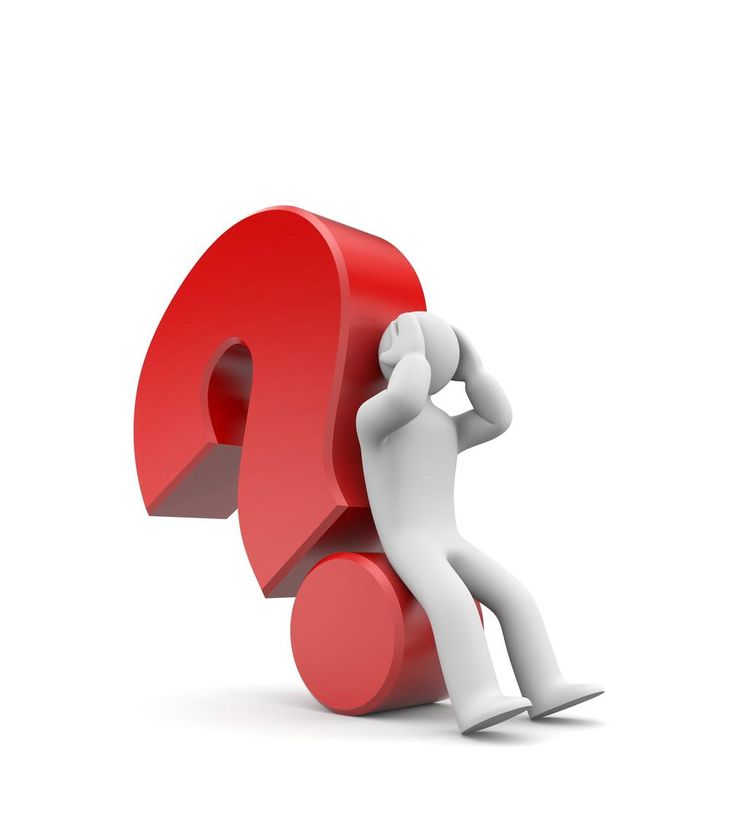 Jonathan Auburn QC